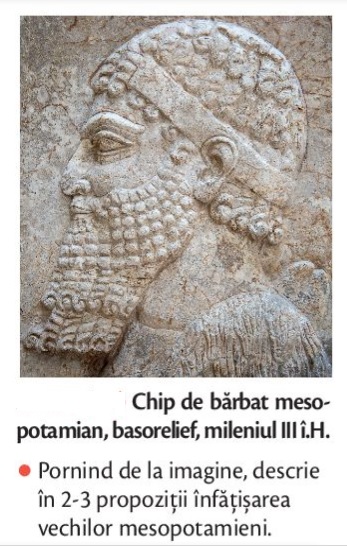 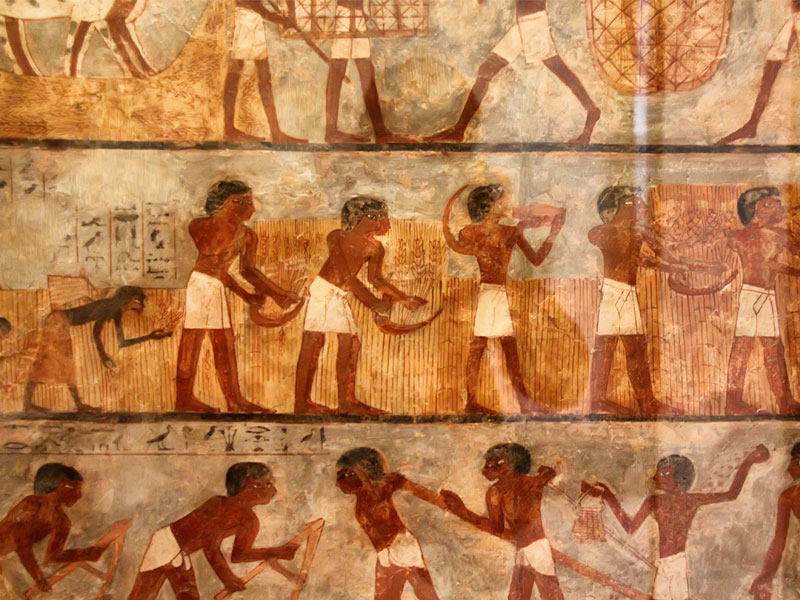 Ocupaţii
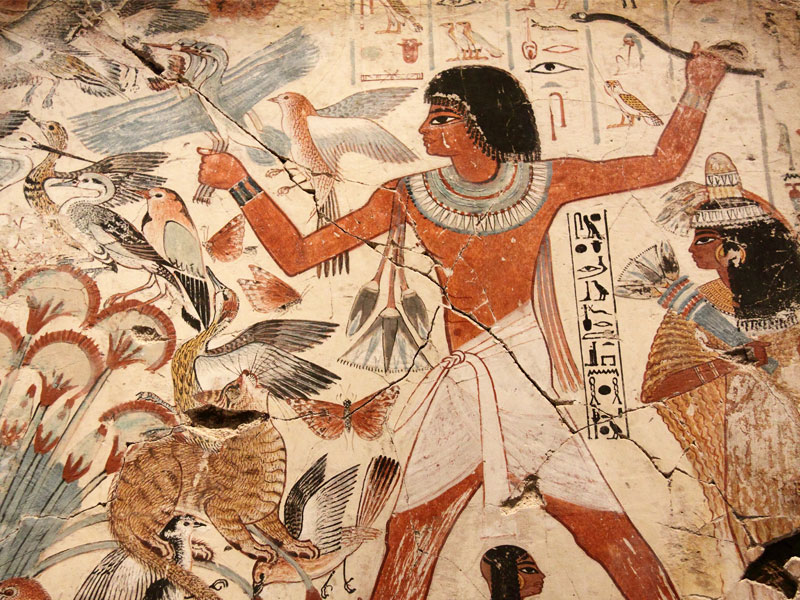 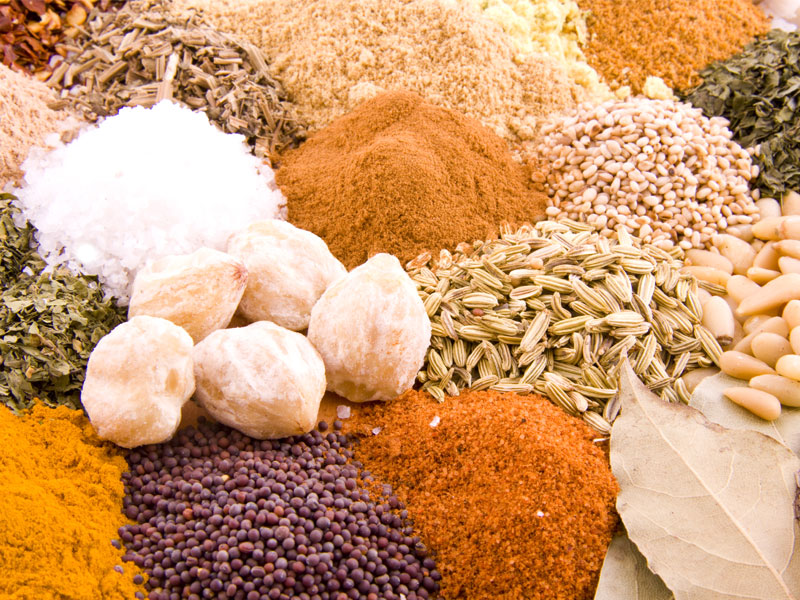 Hrana oamenilor era simplă: cereale, legume, carne, lapte, brânză, miere.
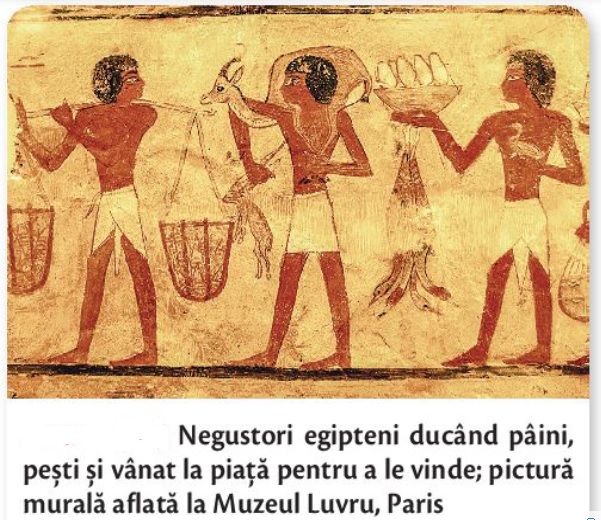 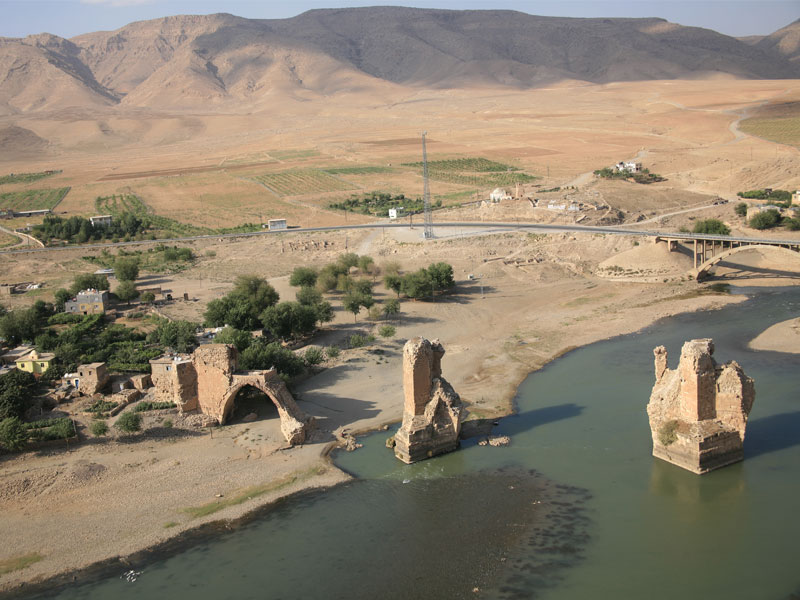 Canale de irigaţii. Pentru a cultiva pământul și pentru a obține recoltele de cereale de care aveau nevoie, oamenii au adaptat mediul natural necesităților proprii.
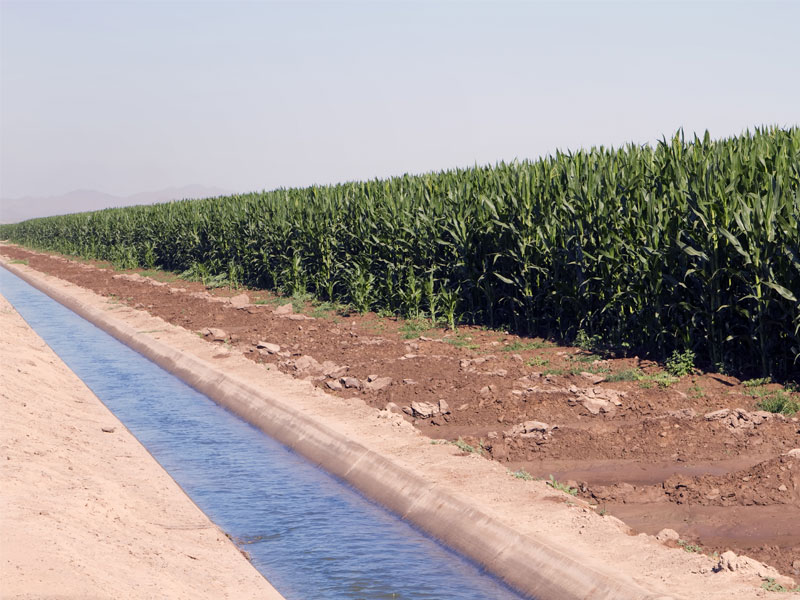 Cu ajutorul canalelor de irigații, ei au reușit să  asigure apa necesară agriculturii.
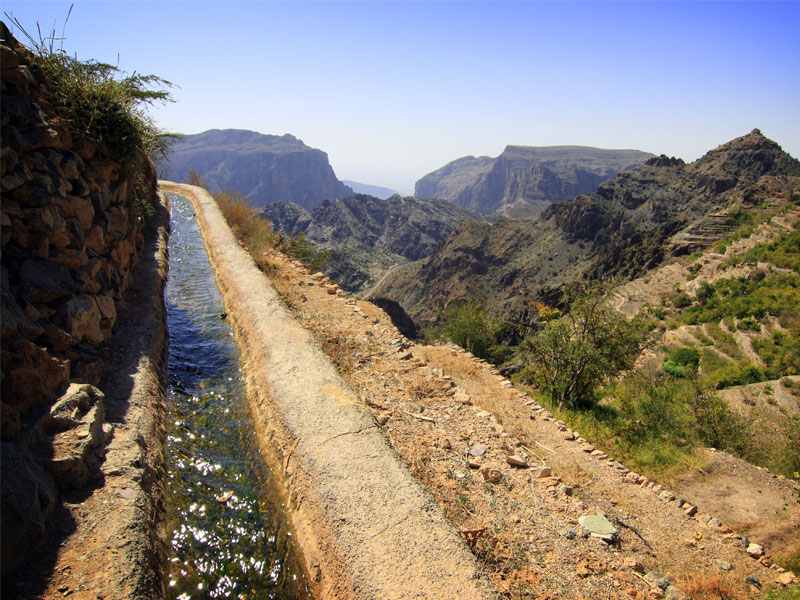 La construirea și întreținerea canalelor de irigații participa întreaga comunitate.
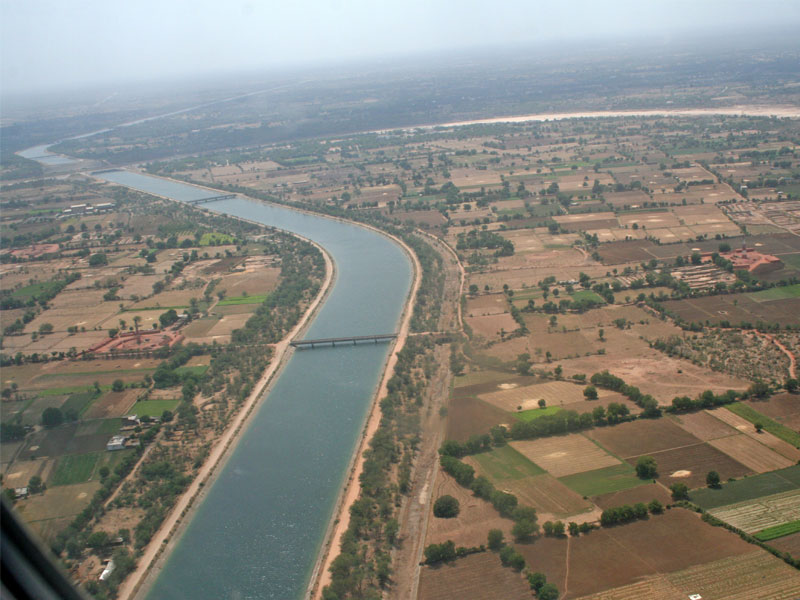 Canalele de irigații sunt utilizate și în lumea modernă.
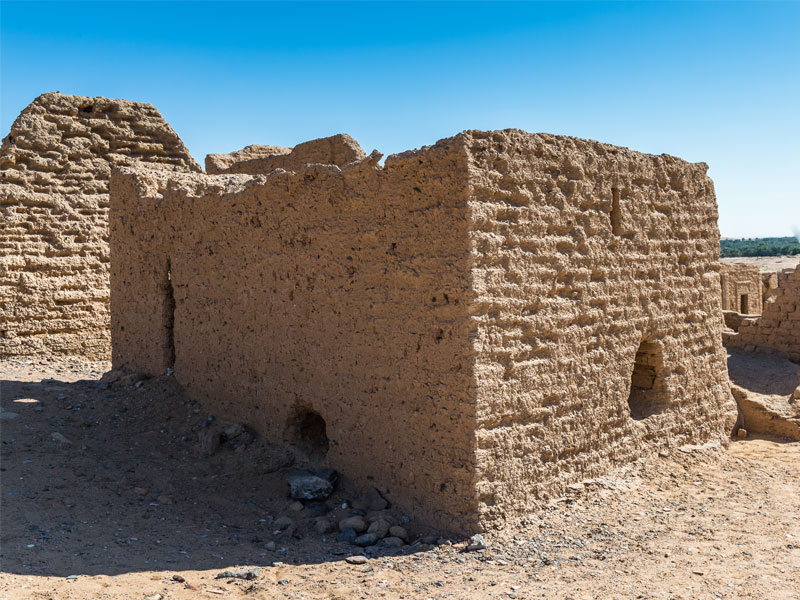 Locuinţe.
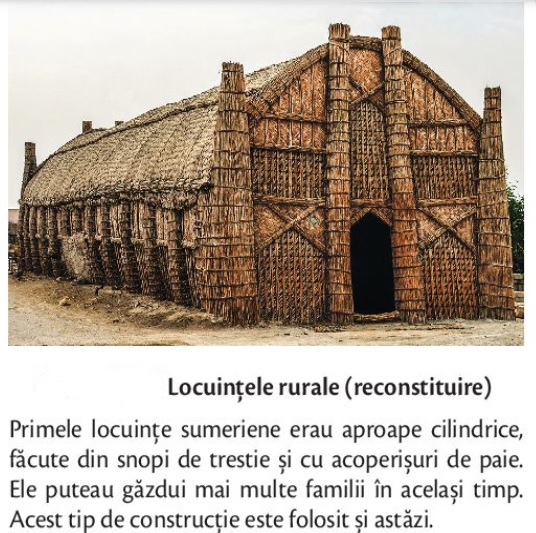 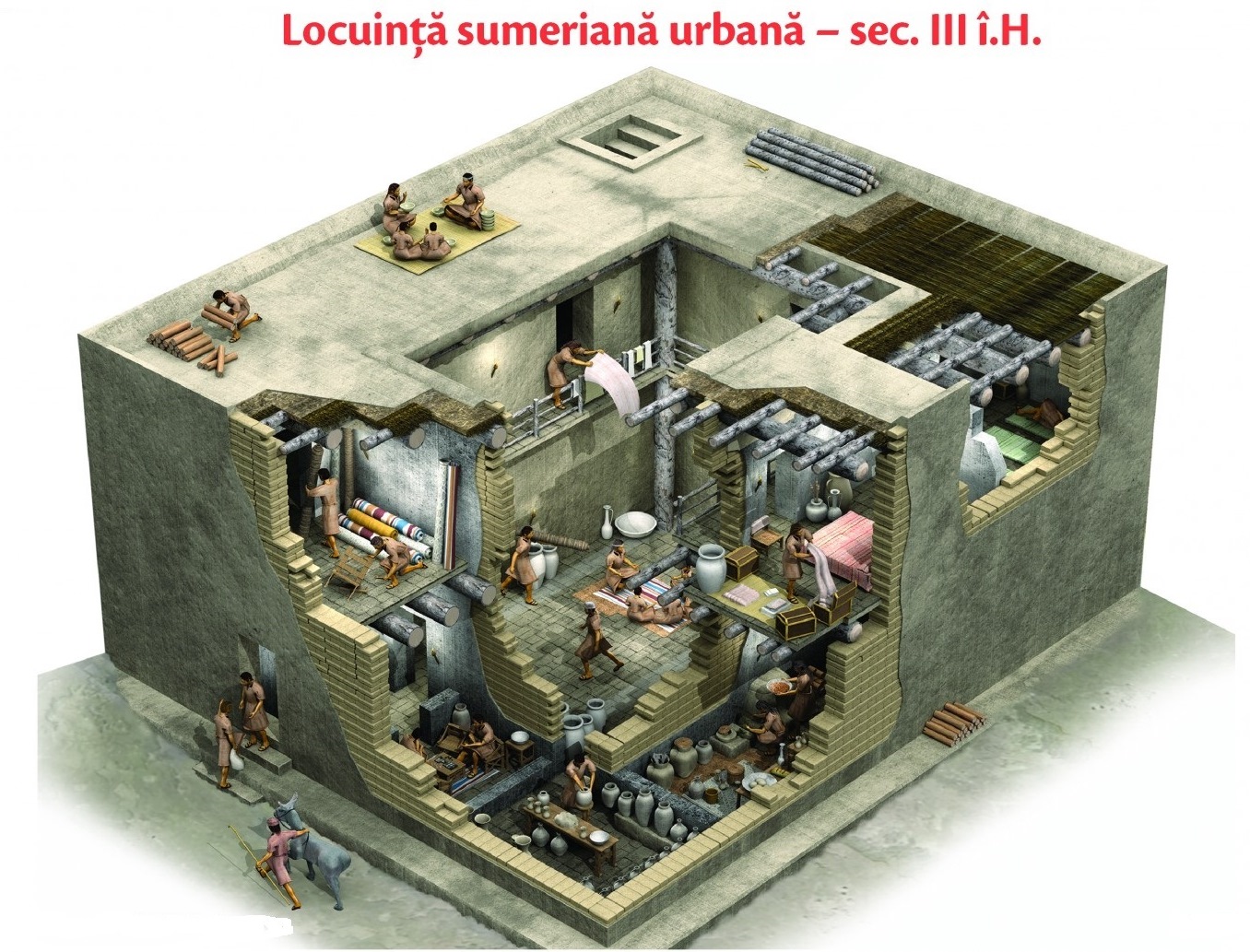 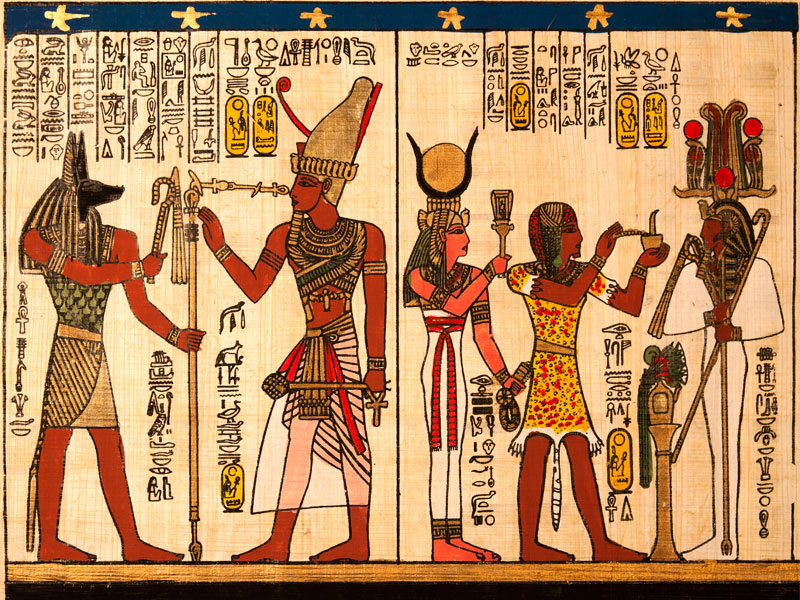 Religia ocupa un loc foarte important în viața oamenilor din Orientul Antic. Preoții erau foarte respectați, iar în fruntea lor se afla chiar regele, considerat zeu sau fiu al zeului.
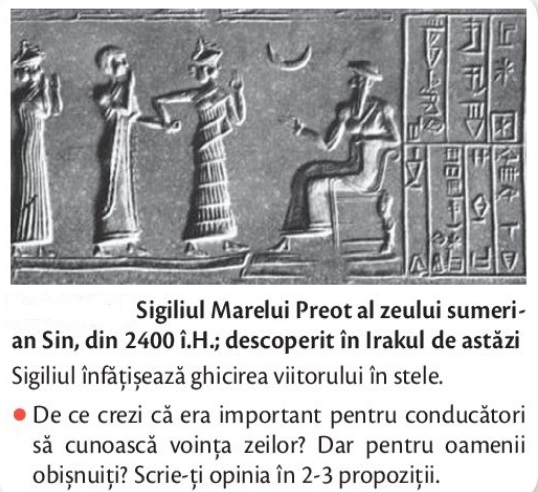